Getting the Help You Need
Presented by [NAME]
[Speaker Notes: Welcome to today’s meeting.  The content of the meeting today is from the American Brain Tumor Association. 

As a patient or caregiver, you are going to need help from friends, families and professionals. But asking for help is really difficult for most people. This presentation will provide you with some ideas and resources that will help you get the help you need.

I’m [NAME] and [BACKGROUND].

Let’s get started.]
Often, you’re not “doing fine”
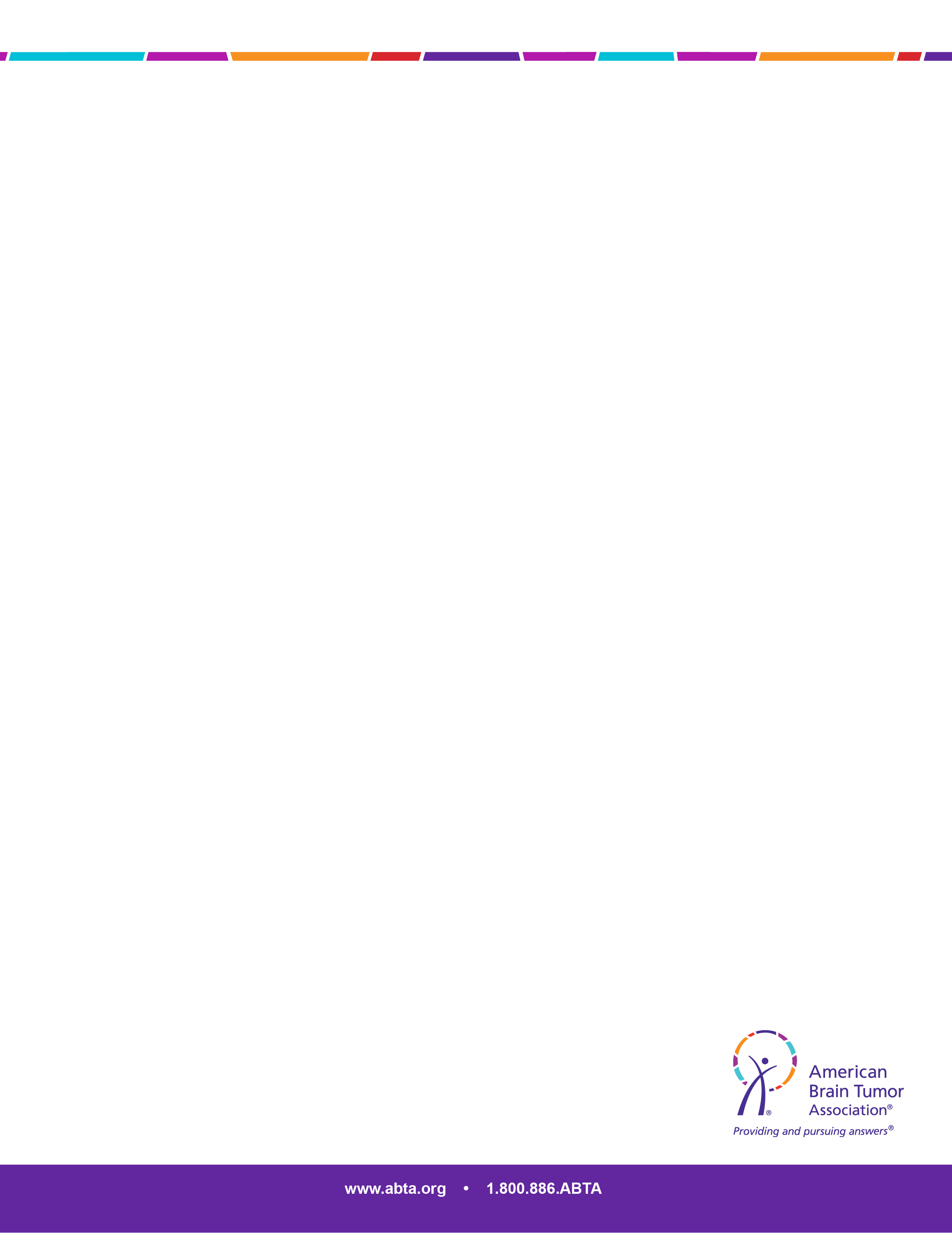 What can I do?
We’re ok… we’re doing fine.
How can I help?
[Speaker Notes: I’m sure that many people have asked you “how can I help?”

Sometimes our urge is to answer this question with “Oh, we’re fine, we don’t need anything,” when this is actually not the case.

Often, we need a lot of help, but we’re not sure how to ask for it. It’s hard to communicate what you need, and sometimes it’s hard to let people into a situation you see as being very personal.]
Things you may need help with
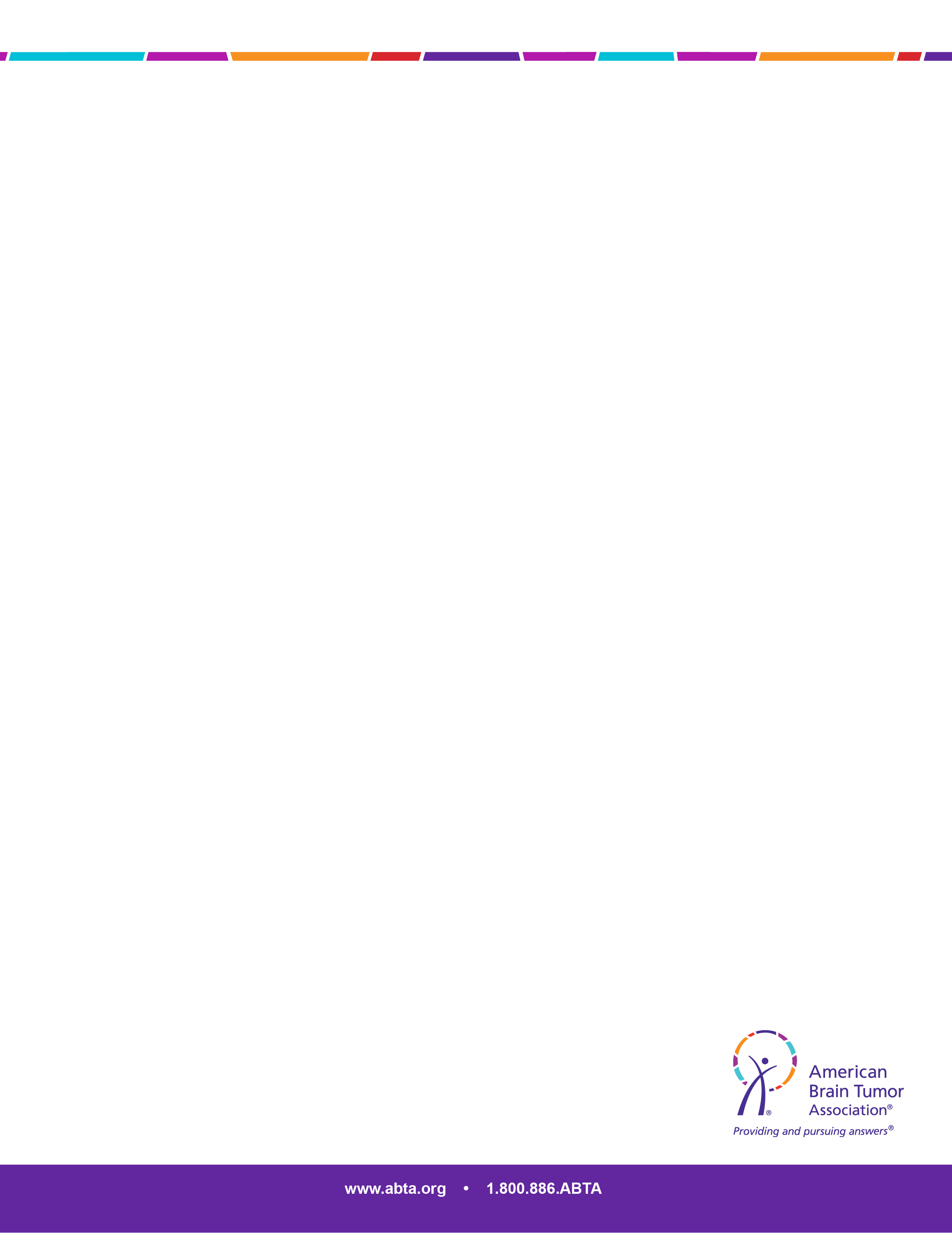 Everyday tasks (grocery shopping, laundry, meal preparation)
Child care
Pet care
Organizing (appointments, medical records, bills)
Financial assistance (options, applications)
Treatment assistance (access to clinical trials, home care, etc.)
[Speaker Notes: Many patients and caregivers have told us the things that they needed help with during brain tumor treatment. They include:

[READ FROM LIST]]
Sources of help
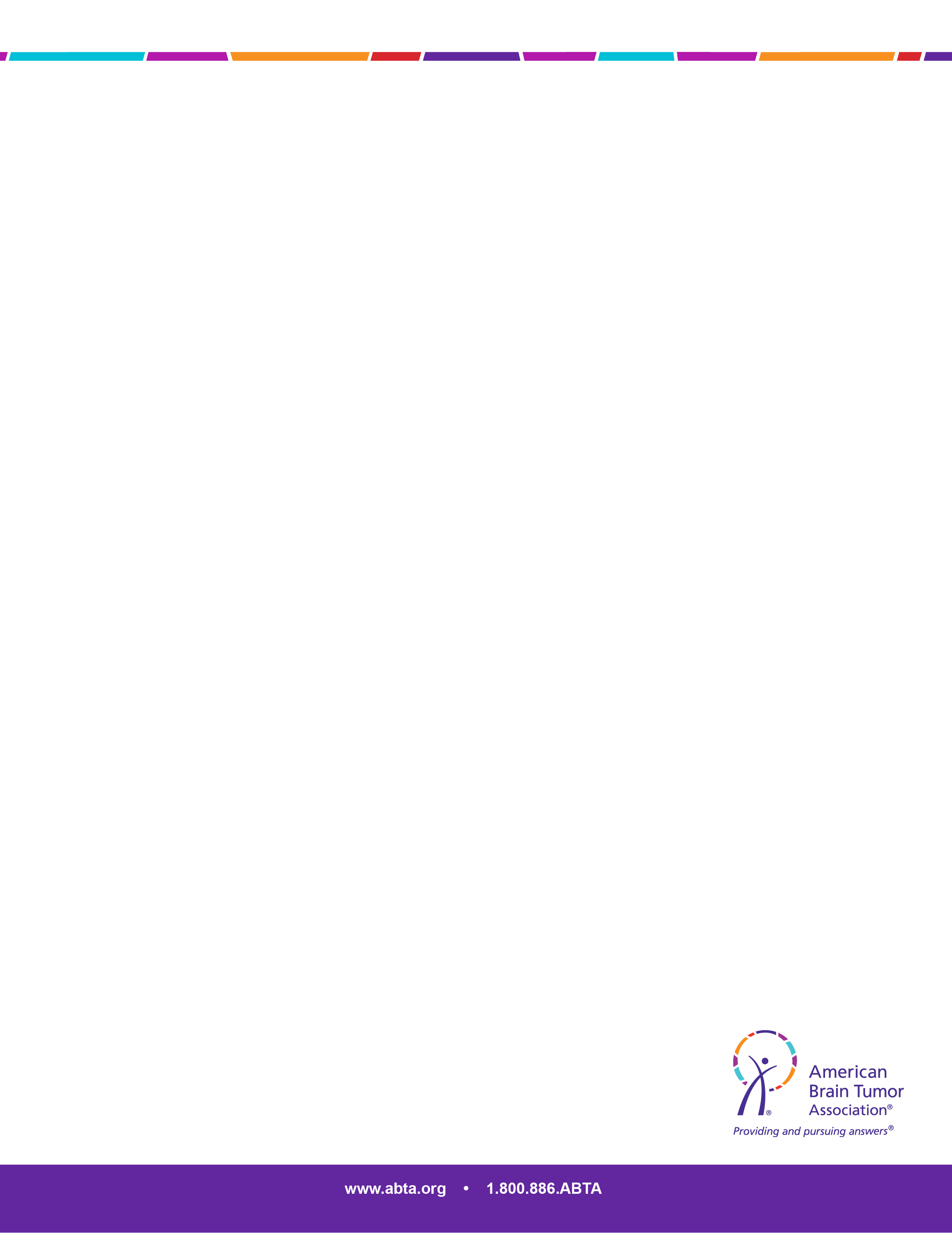 Friends, family
Community resources
Home care agencies
Financial and legal assistance
[Speaker Notes: For different types of help, there are various sources.

Friends and family can help with many tasks, from helping with everyday needs to taking an active role in treatment and care.

Your community may have a number of resources, ranging from transportation services to support groups and more.

You may also find help with home care agencies. These agencies offer a wide range of services, from non-medical and household care to skilled medical care.

Financial and legal assistance resources are also available. The ABTA has a separate presentation on the types of assistance available, and how to access those sources.]
Friends and family
[Speaker Notes: We just talked about some sources of help. I’m going to provide some specific ways you can work with friends and family to get the help you need.]
Starting the process
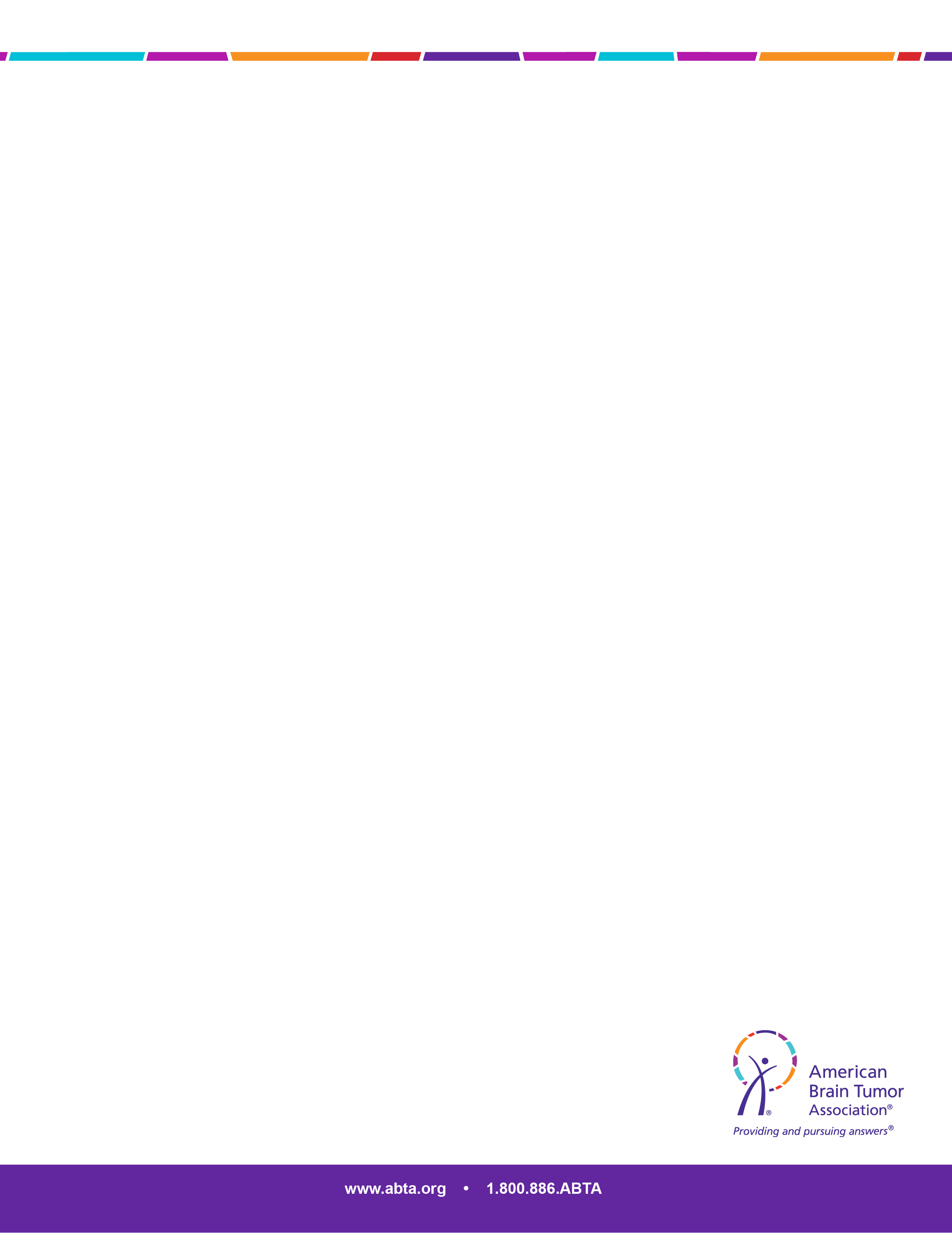 “I made a group on Facebook and posted every few days about my husband’s status as well as requests for help. For example, I’d ask, ‘Could someone help me research this?’ and I’d get so much in return.”
Choose a care coordinator
Manages offers of help
Someone you trust/feel comfortable with

Use technology
Free websites: http://www.caringbridge.org/ http://lotsahelpinghands.com/ https://www.mylifeline.org/
Existing technology: Email, Facebook, online calendars, etc.
[Speaker Notes: One way to start is by thinking about who has offered to help and who might be able to act as a “care coordinator.” This is a person who coordinates with the patient and main caregiver. A care coordinator manages offers of help and matches friends and family to your needs. The care coordinator should be someone you feel comfortable being honest with about your needs.
Communicating with volunteers is easy today. Free websites such as Caring Bridge, Lotsa Helping Hands and My Life Line can help keep family and friends informed of your progress, and have features to set up calendars and volunteer opportunities. You can also set up calendars and updates through Facebook, Google Calendars, and other social media.]
Get specific
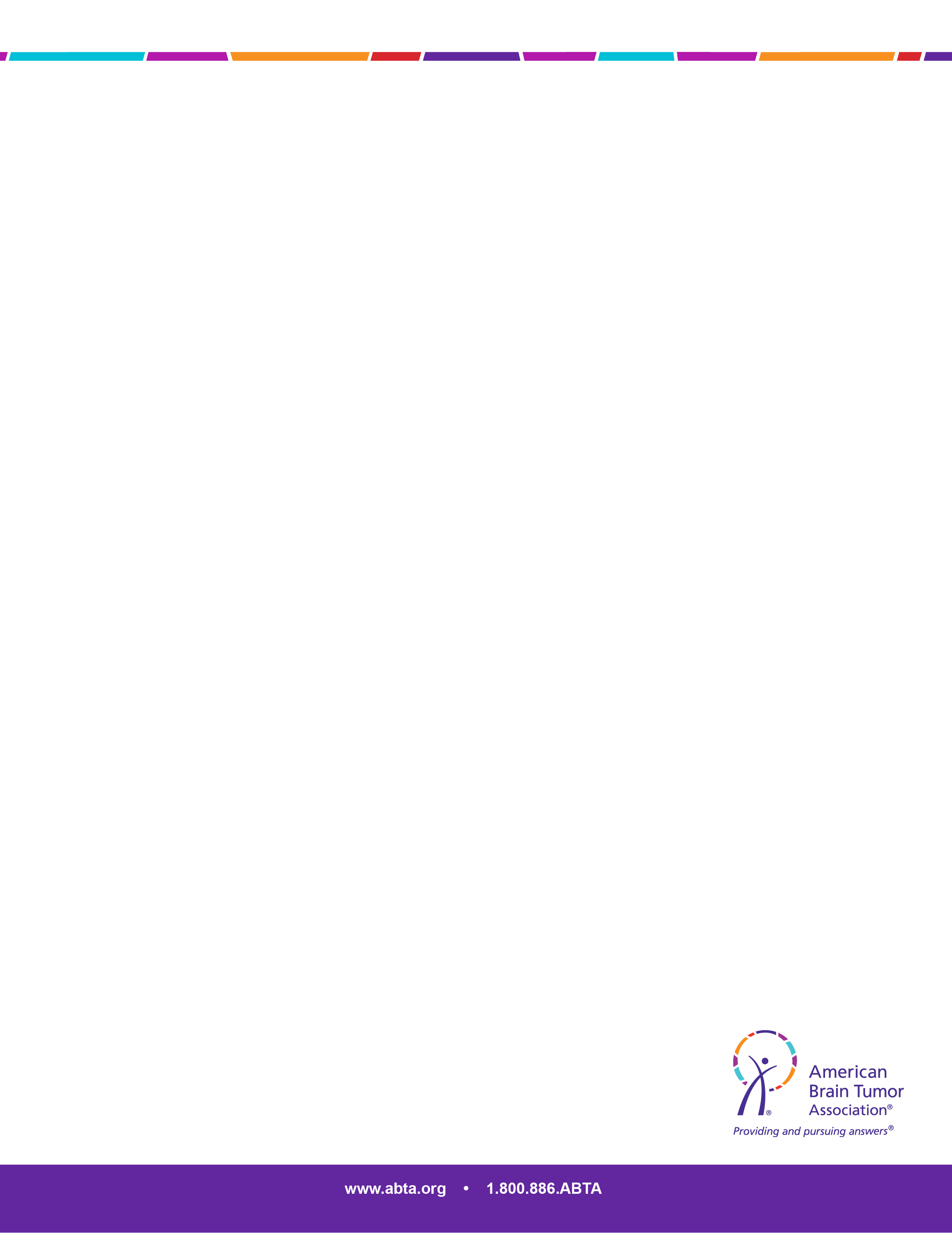 Friends and family can help with:

Household tasks
Grocery shopping
Cooking, cleaning, laundry
Small home repairs, mowing the lawn
Walking the dog
Taking out trash
Pick up/drop off dry cleaning
Pharmacy runs

Child care
Homework
Driving to/from activities
Helping organize schedules

Transportation for you, the patient or your children
[Speaker Notes: It helps to be specific about what you need. As you can see from this list, there are many things that friends and family can help with. The more specific you are, the more likely you will be able to check something off your list.

Family and friends can help with:

[READ FROM LIST]]
Get specific (cont.)
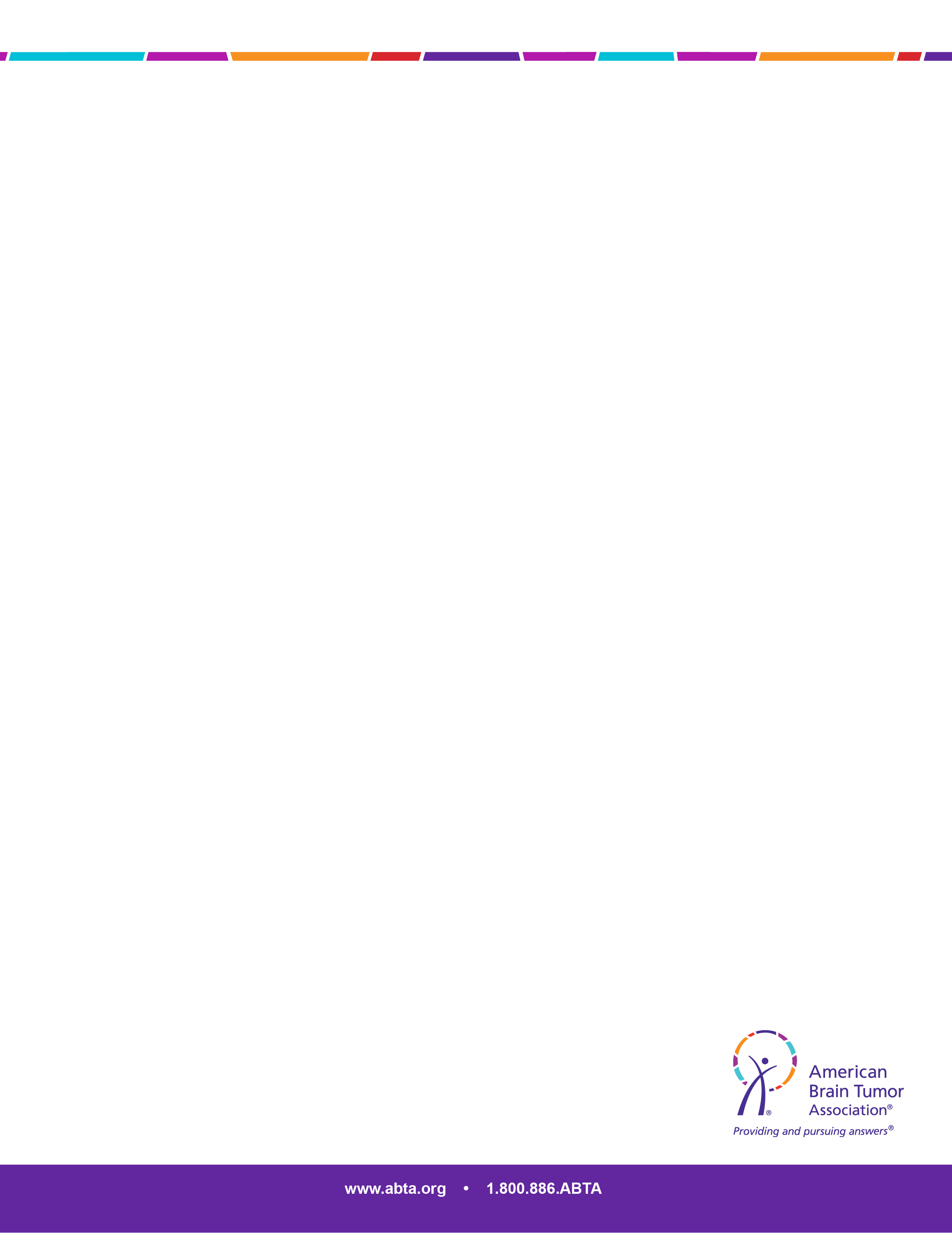 Friends and family can help with:
Communication
Informing family and friends about the patient’s status
Coordinating support and help
Organization
Scheduling both medical and non-medical appointments
Organizing insurance and medical paperwork
Patient help
Spend time with patient
Help with patient hygiene (washing hair, doing nails)
Move patient when needed
[Speaker Notes: There’s still a lot more friends and family can do.

They can also help with…

[READ FROM LIST]]
Keep in mind…
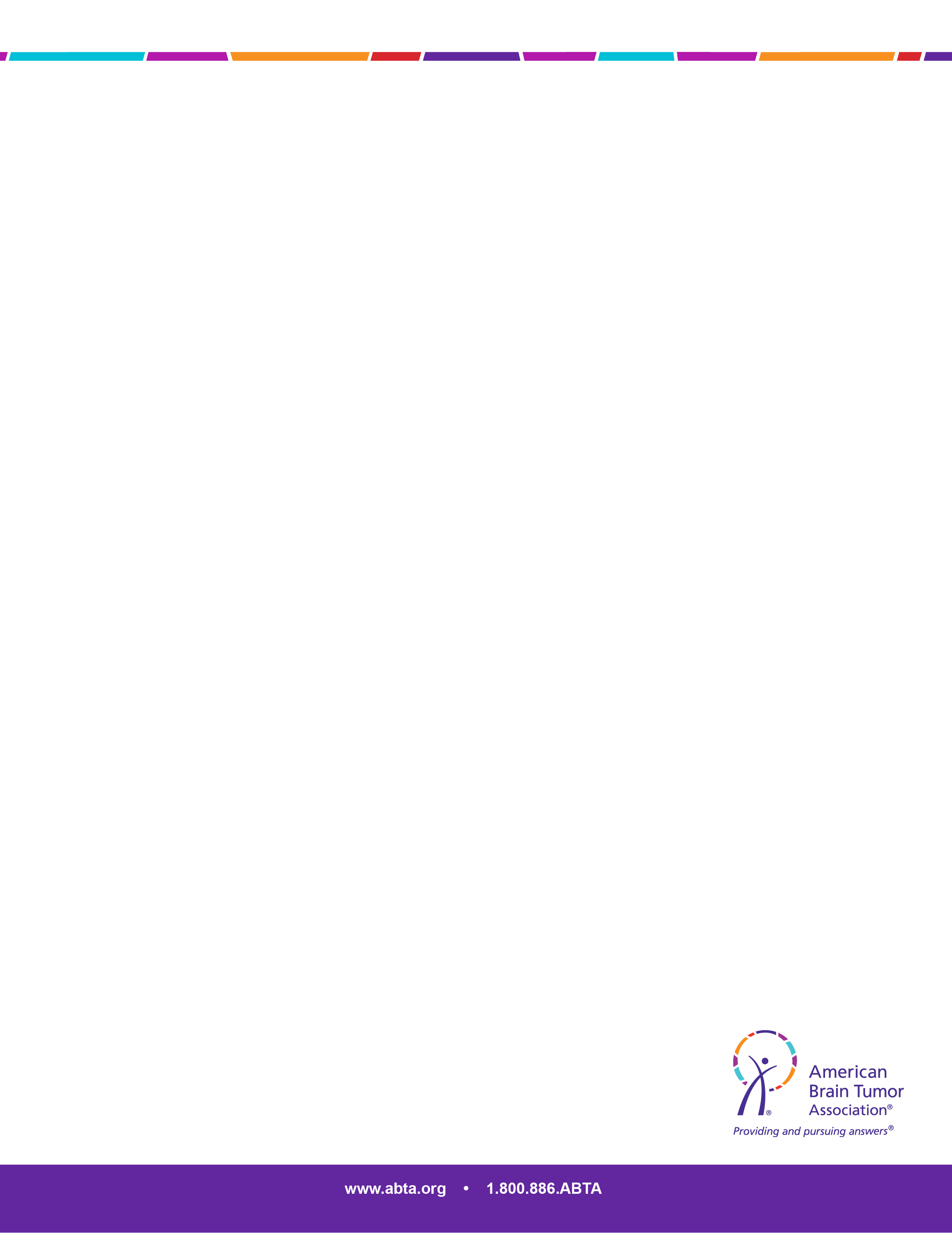 Who you know and what they do best

Well-wishers may not know what to do
Get specific
ABTA resource: “How extended family and friends can help brain tumor patients”
“My sister offered to stay with my husband while I got a massage. She insisted. It felt strange at first, but then I was really grateful.” 
~ brain tumor patient caregiver
[Speaker Notes: A few more things to keep in mind.

When you’re recruiting help from friends and family, think about who you know and what they do best. A more reserved friend might not be a good choice for “chief communicator,” but she could be someone who can spend time with you or run errands.

Also, many friends and family members may simply not know what to do. First, as I mentioned, you can get specific about tasks. You can also send or direct people to the ABTA website and the article “How extended family and friends can help brain tumor patients.”

This page gives detailed information about what kinds of help patients and caregivers need, as well as how to offer social and emotional support.]
Getting Help from the outside
[Speaker Notes: In addition to help from friends and family, there are many agencies and organizations that can help you as well.]
Know your insurance policy
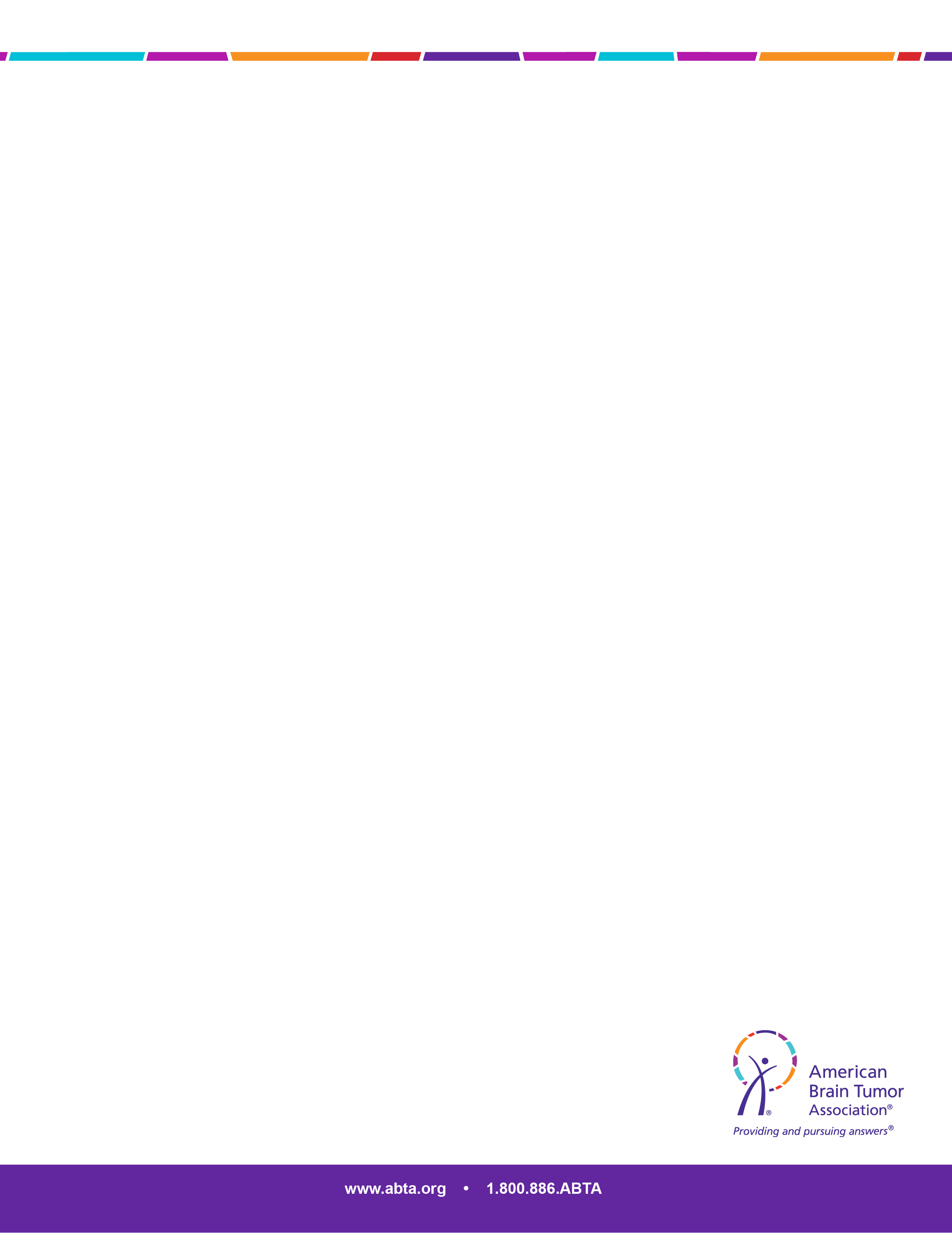 Obtain a printed copy (mail/web)
Is care reimbursed?
What types?
How will care be reimbursed?
Hours?
Dollars?
Physician approval
[Speaker Notes: Before you begin looking for outside care, it helps to be familiar with your insurance policy. 

You can obtain a copy through the mail or print it out from the web. Insurance policies often specify the type of outside care that will be reimbursed, and whether that care is measured in dollars or in hours.

In addition, before you obtain outside care, you will most likely need approval from the patient’s physician. It helps to discuss your needs with him or her to determine the best options.]
Community resources
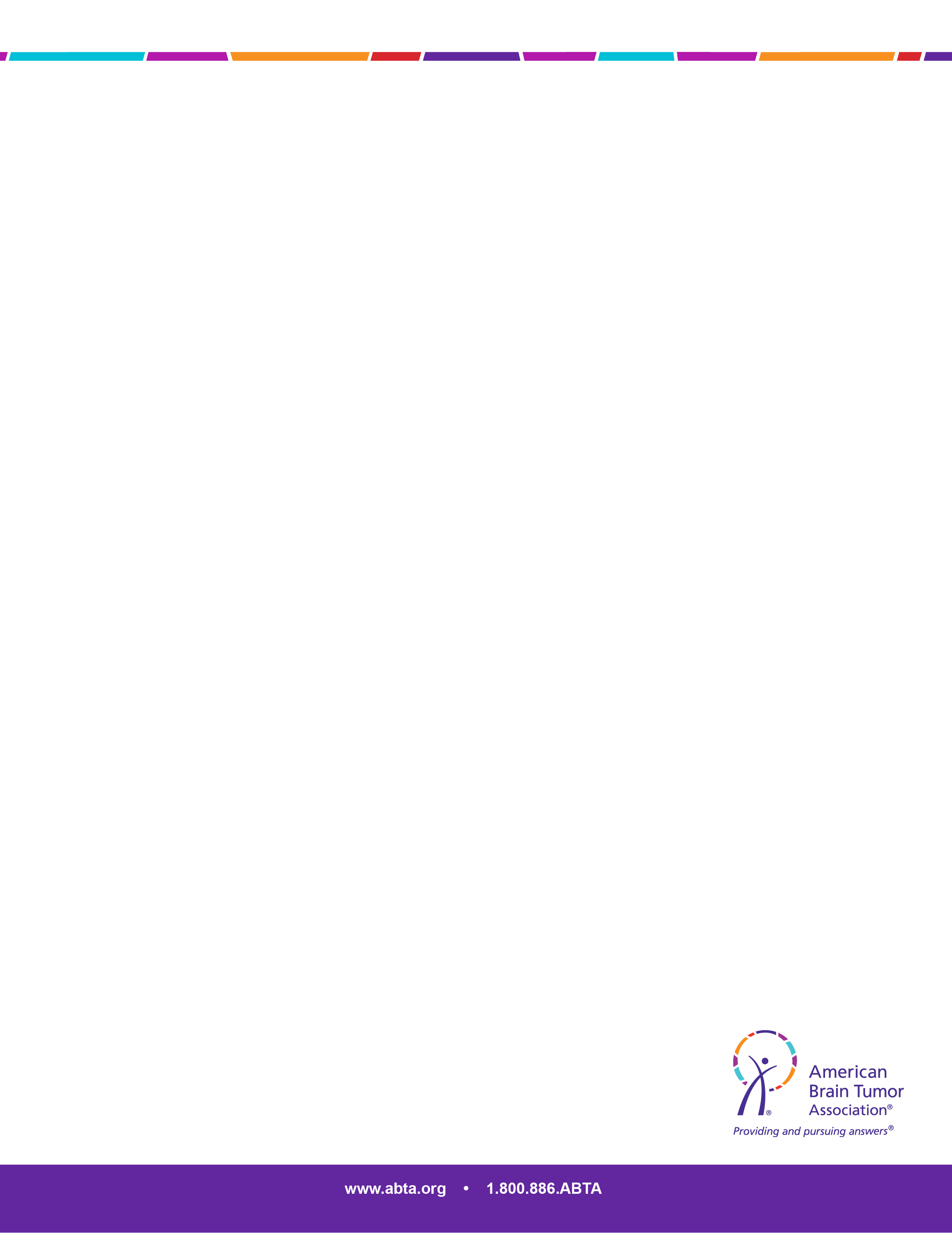 U.S. Administration on Aging 
Alzheimer’s Association
Brain Injury Association of America (BIAA) local chapter
Your state’s Department of Rehabilitation Services
Local Health and Human Services office
Problems?
Hospital social worker
Clinic social worker
[Speaker Notes: After you know what your insurance will cover, you can begin to take a look at the many state, regional and community resources for those dealing with cancer. 

Some are specific to brain tumors and some are more general  resources. These can include services like adult daycare or in-home care.

In addition, although many brain tumor patients are not technically “aging,” for adults with brain tumors, many resources for aging patients can be helpful.

The U.S. Administration on Aging lists community resources, as does the Alzheimer’s Association. 
You can also look for your local chapter of the Brain Injury Association of America (BIAA). Although the organization does not provide specific information on brain tumors, the cognitive difficulties of brain injury and brain tumor patients are similar, so resources listed on state web sites can be helpful. 
Your state may also provide home care, transportation or respite services for brain tumor patients through the Department of Rehabilitation Services. Each state is different. 
You can find out more by contacting your local Health and Human Services office for details.

You may run into some challenges finding adult day care or assisted living facilities for brain tumor patients. Some nursing homes have an age limit of 65 and older. Others have waiting lists or only accept certain insurance policies. 
Your hospital social worker can help you navigate these resources and provide you with recommendations. 
A professional at the patient’s clinic may also be able to help]
Home care options
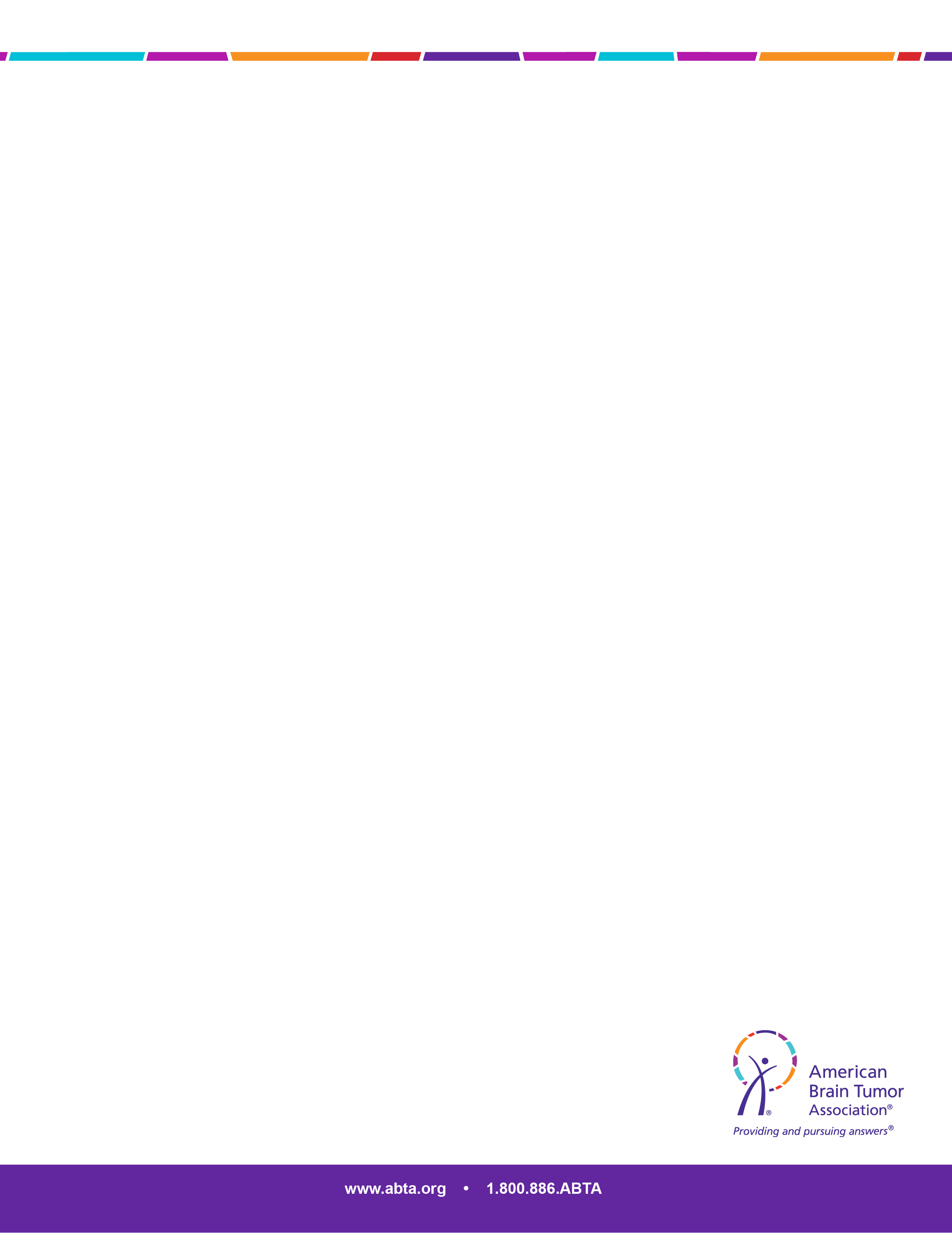 Check insurance policy
Types of home care
Non-medical, companion
Hygiene, personal
Household 
Skilled medical
Finding home care
Define needs
Individual or agency?
Ask for referrals
Friends/family
Alzheimer's Association
[Speaker Notes: Depending on where you are in the brain tumor journey, you may find that you need a trained professional to come to your home. As I mentioned earlier, there are a wide range of options from the everyday to the complex.

Your insurance policy should be able to provide you with covered home care benefits, and whether or not you need a physician referral for those services to be covered.

Home care options can include:

Non-medical companion care, to provide help with supervising, visiting, or assisting with recreational activities
Hygiene/personal care assistance, such as bathing, dressing, toileting, exercising, etc.
Household care, which can include grocery shopping services, meal preparation, house cleaning, etc.
Skilled medical care, which is often performed by licensed medical professionals who can help with a wide variety of needs, ranging from wound care and administering injections to providing physical therapy. These services are typically ordered by the patient’s physician.

To find the right home care, it helps to start your search by defining your list of needs – this will help you narrow down your options. You can also decide whether you feel more comfortable working with an individual or an agency.

Then, you can start to ask for referrals. The Alzheimer’s association offers an extensive section on finding and vetting home care services which is helpful whether your loved one is elderly or not. 

You can also ask for a recommendation from your health care provider to get informed guidance on home care services targeted to your family’s specific needs.]
Palliative Care
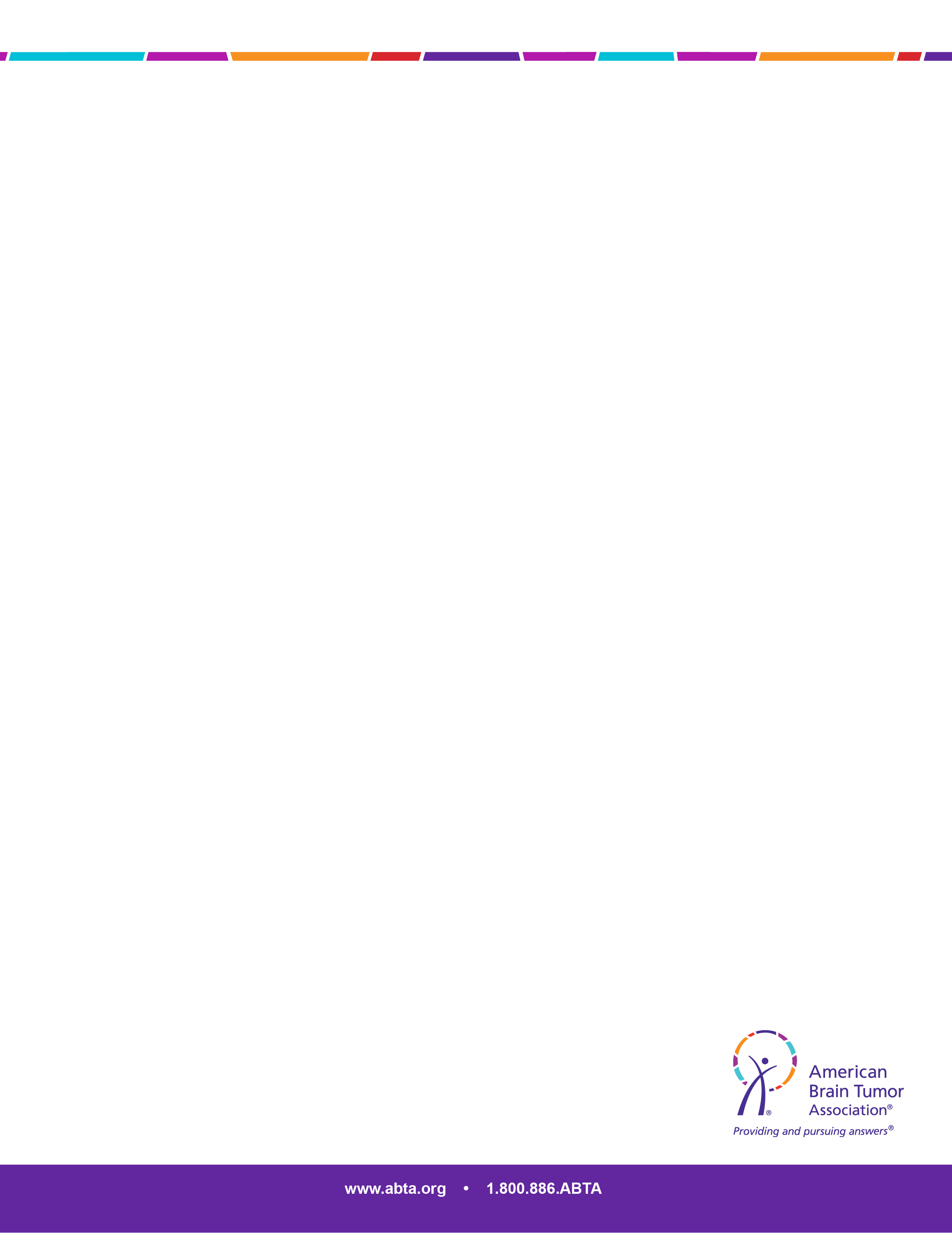 Not the same as end-of-life or hospice
For serious illnesses
Works alongside treatment
Team support
[Speaker Notes: In addition to traditional home care services, you may also want to consider palliative care. Many people associate palliative care with end-of-life or hospice care, but this is not the same. 

Palliative care is specialized care for people with serious illnesses. It often takes place alongside brain tumor treatments. You do not have to choose between treatment and palliative care – the palliative care team is there to support you either way.

The team is usually a variety of health care professionals ranging from oncologists and neurologists to psychiatrists, social workers and nutritionists. Their goal is to provide you with relief from symptoms and side effects and well as help the whole family with both physical and emotional support.]
Hospice
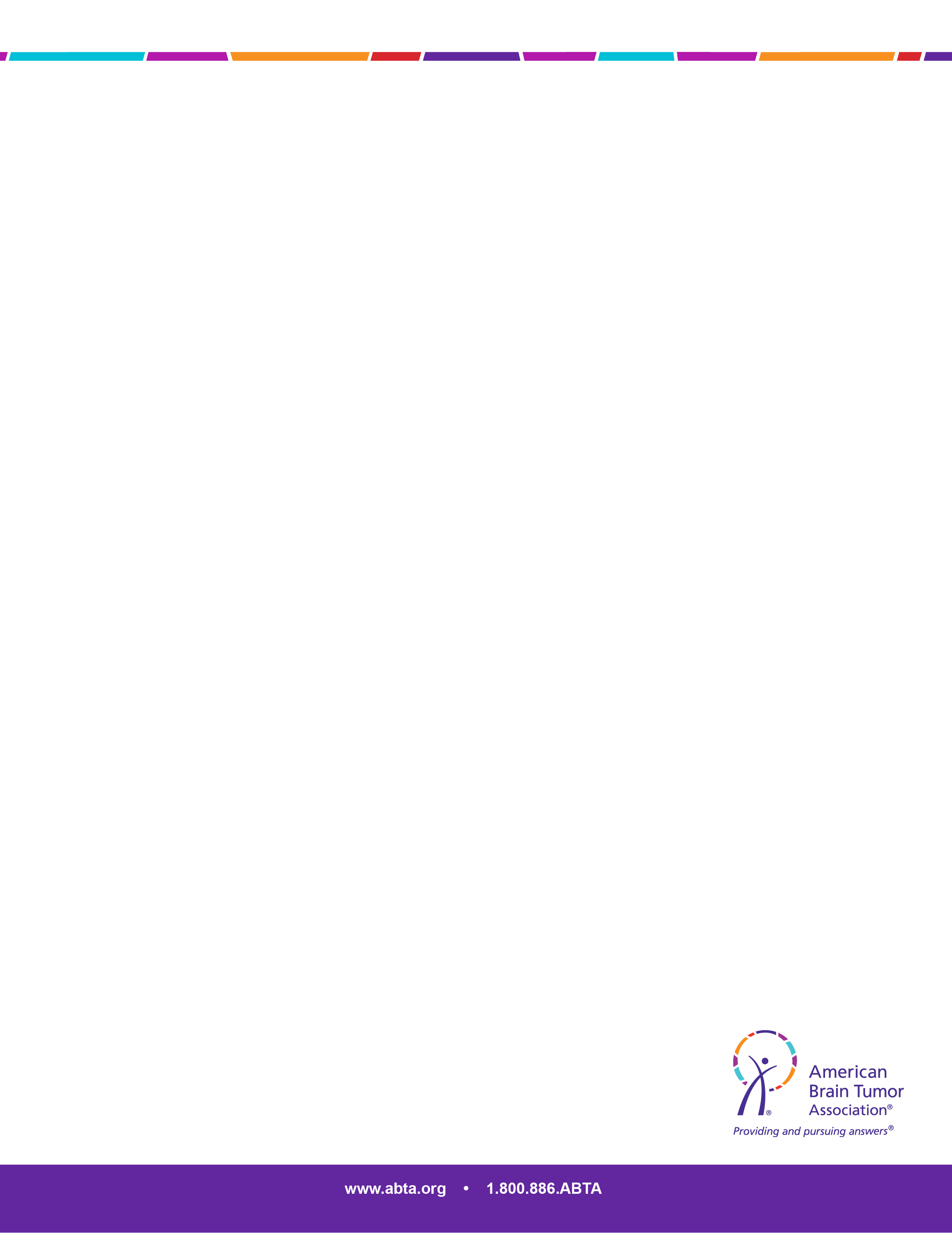 End-of-life care/treatment stops
Can be in facility or at home
Goal: allow dignity/comfort for patient
Usually at least partially covered under insurance
[Speaker Notes: I’m also going to talk a little about hospice care. There may be a time when you feel stopping treatment and beginning hospice care is your best option.

For example, you may decide to opt for hospice care if a new brain scan reveals that the patient’s brain tumor has become very aggressive or if a variety of new symptoms have cropped up all at once, such as hallucinations, speech problems, incontinence and excessive sleep.

Hospice care can take place in a hospice unit within a hospital, nursing home or extended care facility. Most often, though, hospice takes place in the home, where members of the hospice team make regular visits to assess the patient and provide additional care. These team members are available 24 hours a day, seven days a week.

The aim of hospice care is allow the patient’s condition to unfold as comfortably as possible without aggressive treatments that can make the patient very sick and unable to communicate with loved ones.

Hospice care is at least partially covered under most insurance plans if the patient is no longer receiving curative treatment and it has been determined by their doctor that they may have approximately 6 months or less to live. Often, the doctor will wait until death is very near before recommending hospice.]
FINANCIAL and legal help
[Speaker Notes: Talking to your care team about major decisions in treatment can be difficult. It’s also difficult to talk about the financial burden of care that you may be carrying. 

The ABTA has another entire presentation on financial and legal help, as well as extensive information on their website, so I’m going to cover it briefly here.]
Financial and legal help for brain tumor treatment
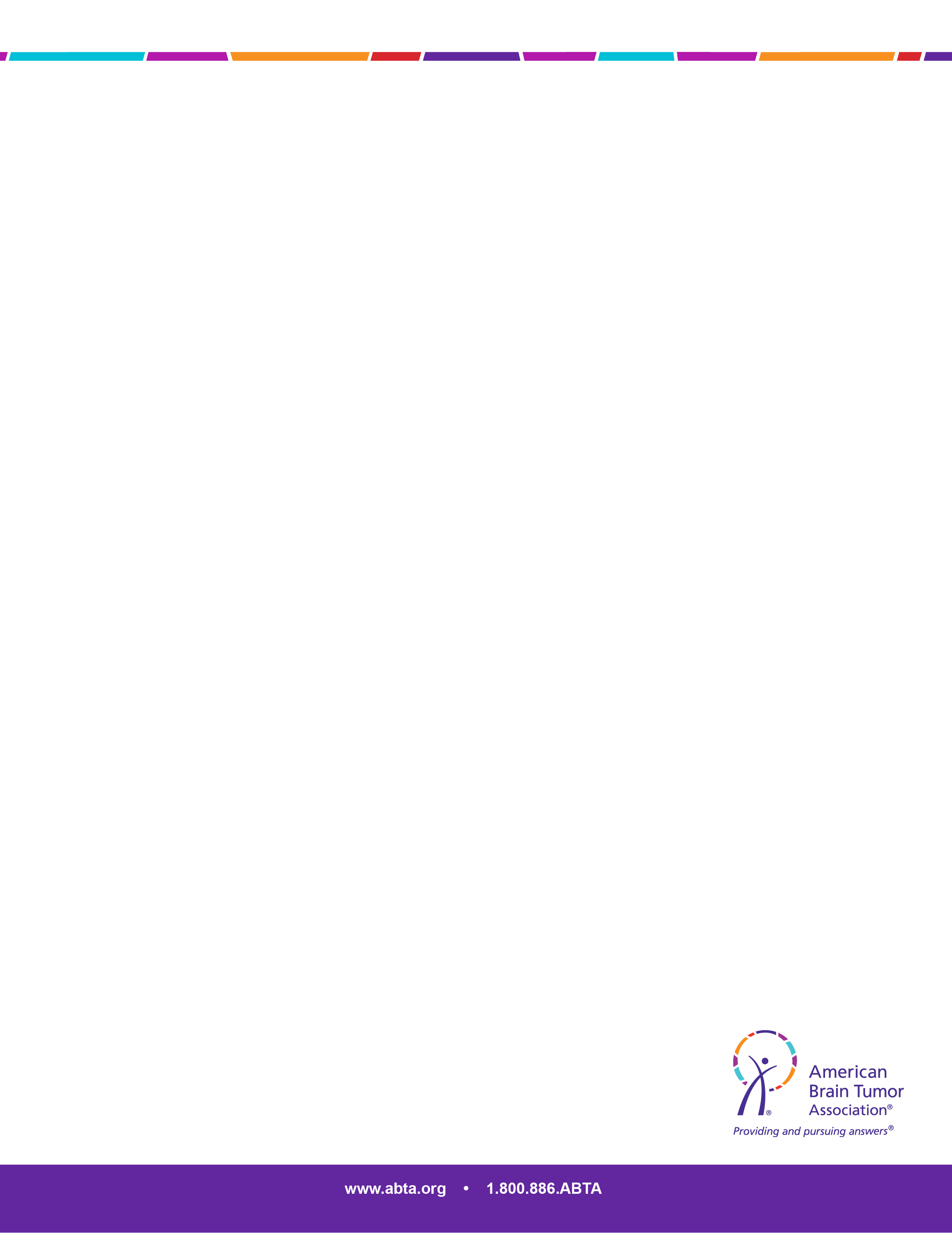 Hospital social worker
ABTA financial help page
Transportation/housing programs
Employee benefits/FMLA
Maximize your health insurance 
Appeal insurance decisions
[Speaker Notes: Just as it’s difficult to ask for help from family and friends, people generally don’t like talking about money.

However, bringing up your concerns can help build better communication between you and your care team as well as help ease some stress. A brain tumor is one of the most expensive conditions to treat and it can cause significant financial strain.

To find the right financial and legal assistance, it’s extremely helpful to:
Talk to the hospital social worker. The social worker assigned to the patient’s case is often highly familiar with both national and local resources you can tap for financial assistance as well as services, such as local transportation resources or discounted housing.
Visit the ABTA financial help page. This page of resources covers everything from prescription and co-pay assistance to more general financial help.
Look into transportation and housing programs. Many organizations offer free or discounted housing and travel options for those who need to travel for treatment.
Consider employee benefits. The Family Medical and Leave Act (FMLA) offers 12 work weeks of unpaid leave during any 12 month period. This applies to patients as well as caregivers who are immediate family members of the patient. You can legally keep your health insurance during this time. Your employer may also have other programs that can help make caring for your loved one easier.
Maximize your health insurance. If it is not offered to you, ask your provider for a case manager for the patient. Many insurance companies now have this service for complex diagnoses, although some are more forthcoming about offering it than others. This will give you a single point of contact at the insurance company who will have extensive knowledge of your case and assist you in interpreting bills and making decisions that will be covered by your insurance. A financial counselor at the hospital can also help you work with your insurance company.
Appeal insurance decisions. Although this can be time consuming, denials of payment by insurance companies or by entities such as Medicare or Medicaid can be overturned. Learn more about your options and how to appeal insurance decisions for brain tumor patients.]
Changing the conversation
[Speaker Notes: I hope that this presentation has give you some ideas about the best way to ask for help and resources that are available to you.]
A new conversation
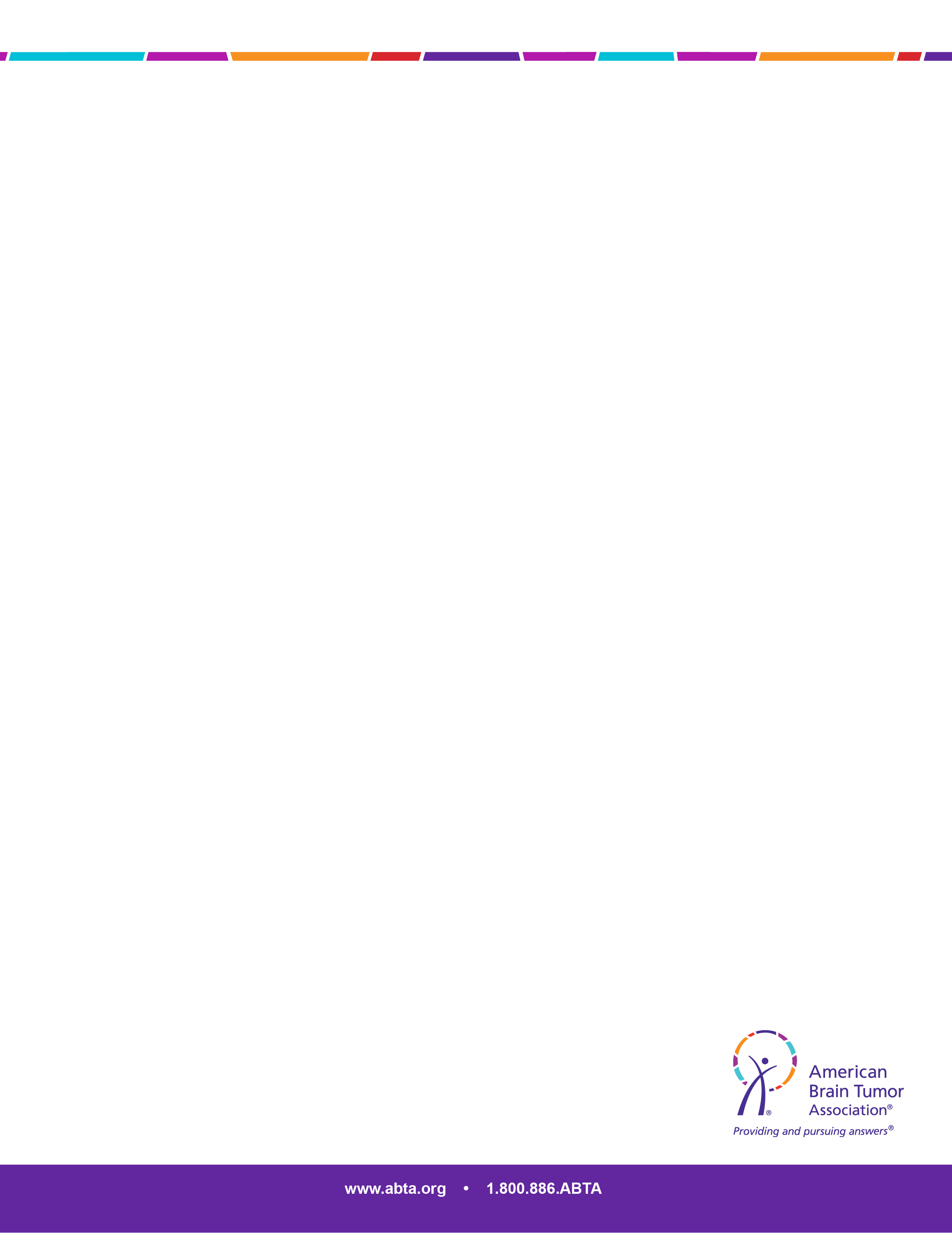 What can I do?
“Thank you! Let me look at my list...”
How can I help?
[Speaker Notes: One of the most important things you can do is be OK with asking for and accepting help. Throughout the challenges and hard times of having a brain tumor, a bright spot for many people is how the experience brings out the best in friends, family and their care team.]
Contact information
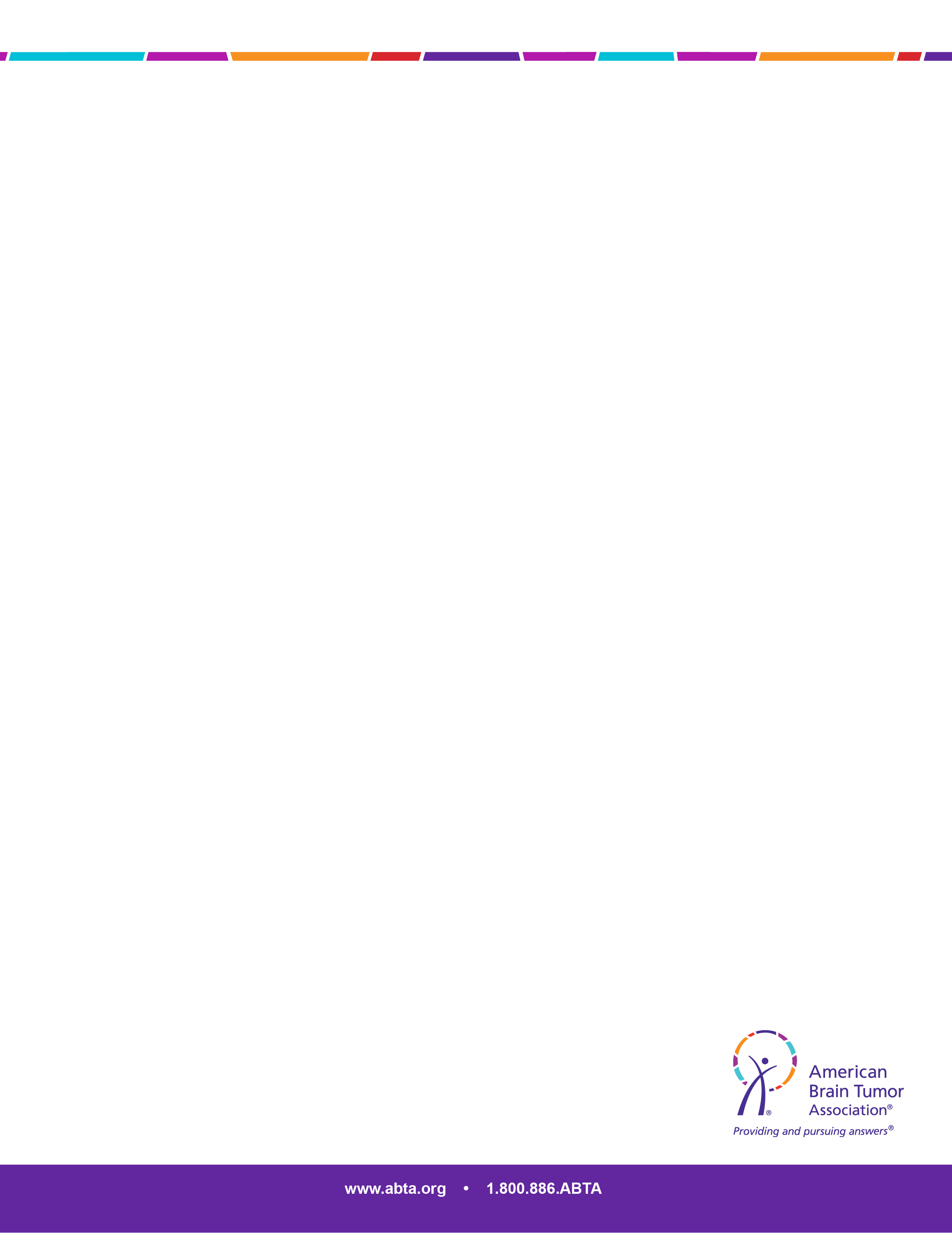 Phone:    1-800-886-ABTA (2282)
Email:      abtacares@abta.org

Online:     www.abta.org
           www.facebook.com/theABTA 
           www.twitter.com/theABTA
[Speaker Notes: As you know, the ABTA is also here to help. Please make use of our resources by visiting the website or contacting the ABTA CareLine.

Thank you for joining me today.]